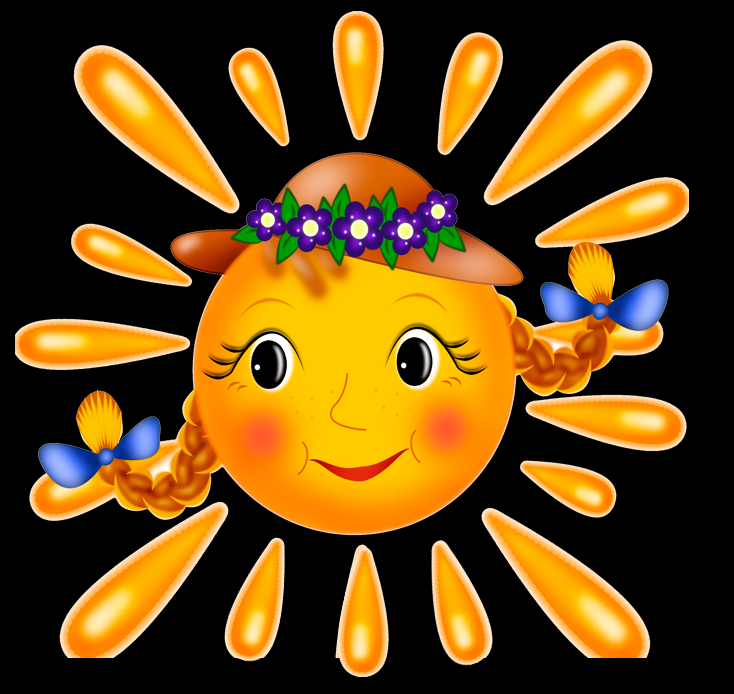 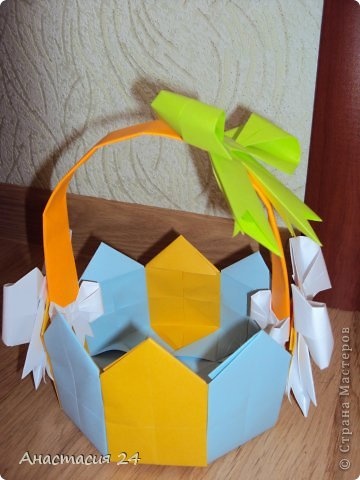 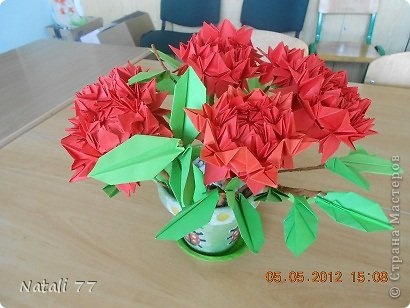 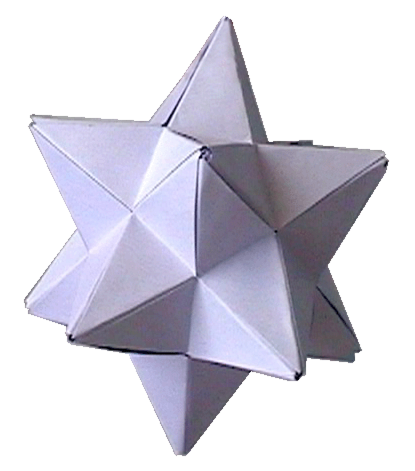 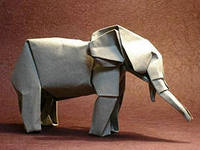 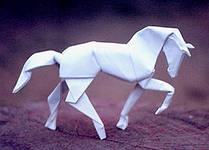 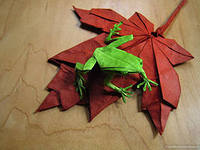 История оригами
Оригами - это     искусство бумажной пластики, родившееся в Японии..
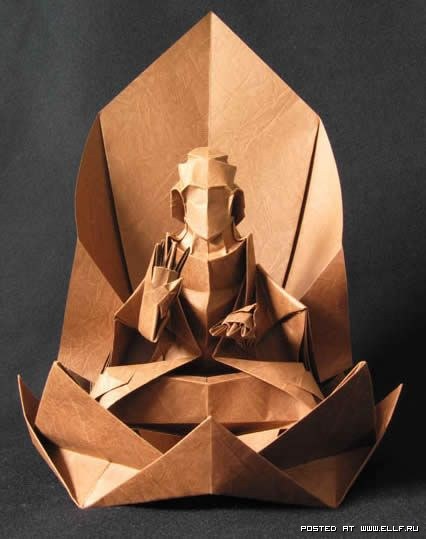 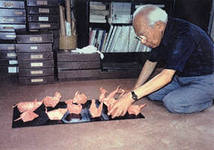 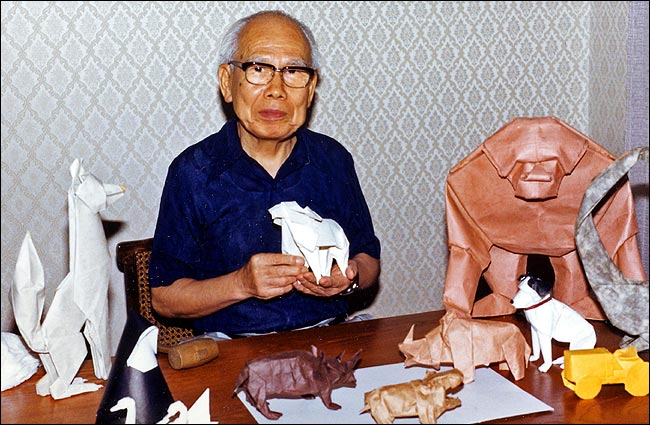 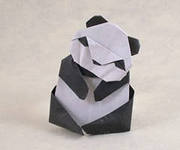 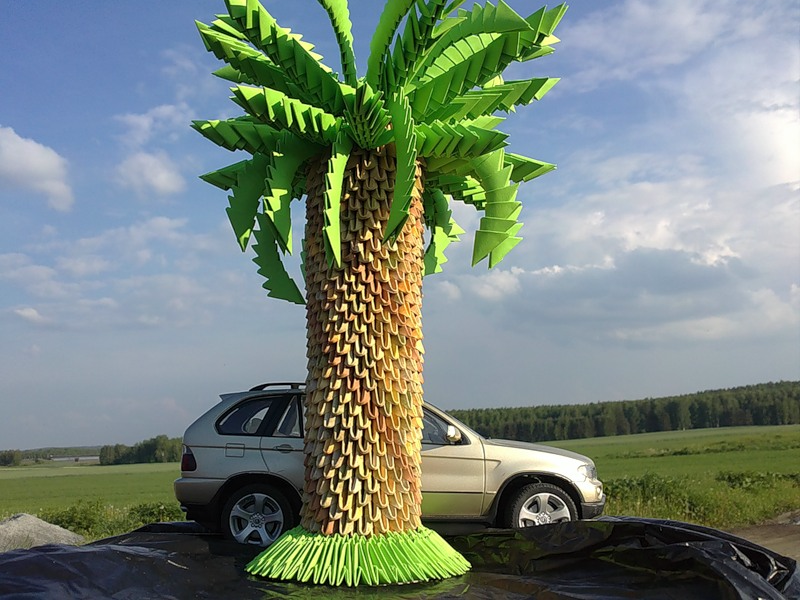 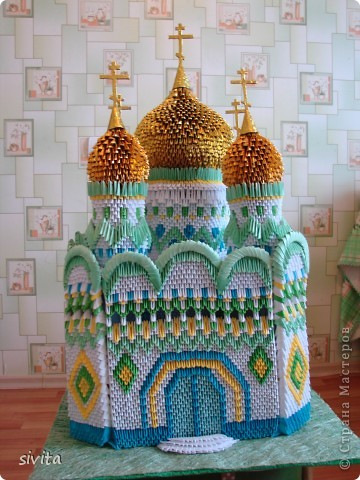 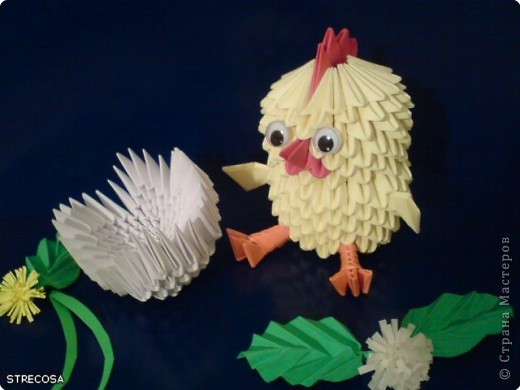 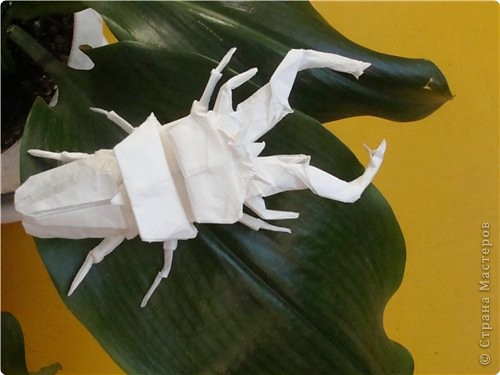 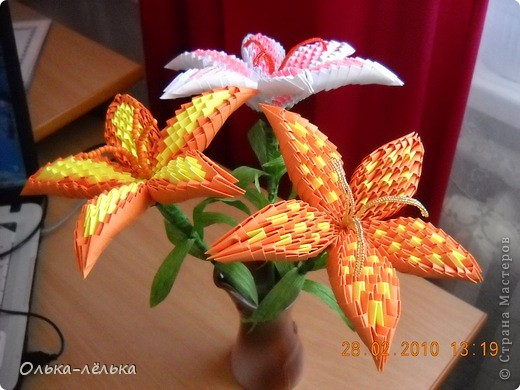 Моделирование
изделий в технике
оригами
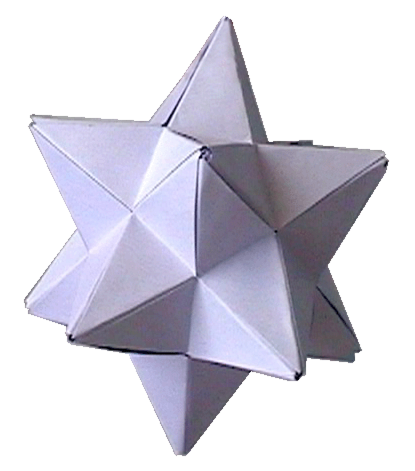 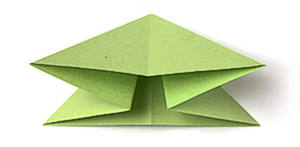 Водяная бомбочка
ккккккк
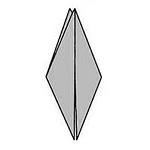 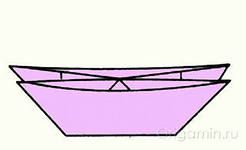 катамаран
Цель урока :
познакомиться с новой базовой формой оригами

научиться складывать фигуру из данной формы
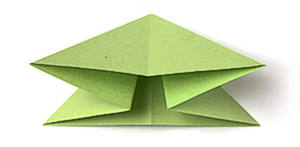 Водяная бомбочка
ккккккк
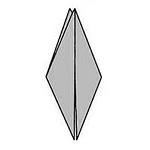 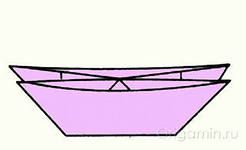 катамаран
птица
Длинноногий, длинношеий,
Длинноклювый, телом серый,
Бродит по болотам грязным,
Ловит в них лягушек разных.
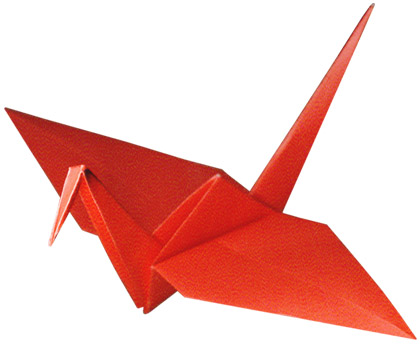 Садако Сасаки
( г.Хиросима, Япония)
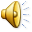 Монумент «Детский памятник Миру»
Условные обозначения
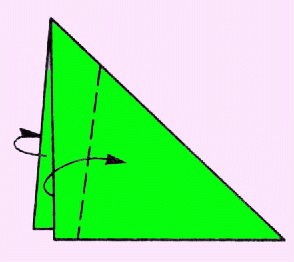 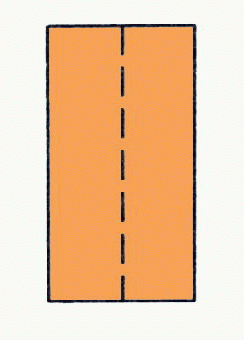 выгнуть
вогнуть
Сгиб гора
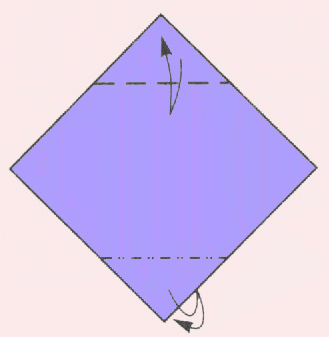 Сгиб долина
Перегиб (долиной и горой)
Работай старательно.

2) Складывай на столе.
3) Линию сгиба проводи аккуратно и с нажимом.
4) Всегда держи фигурку так, как держит её учитель.
5) Хочешь спросить – подними руку, не выкрикивай.
6) Сделал правильно сам – помоги соседу.

7) После работы убери за собой весь мусор.
Журавль
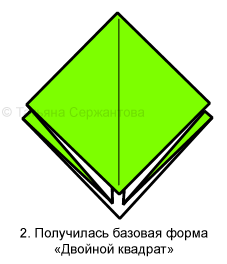 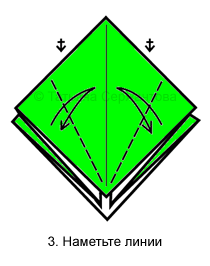 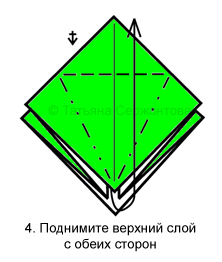 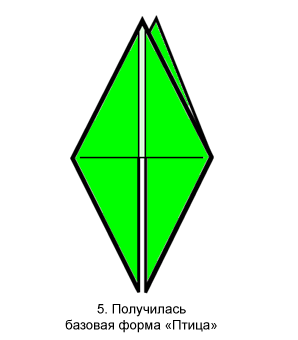 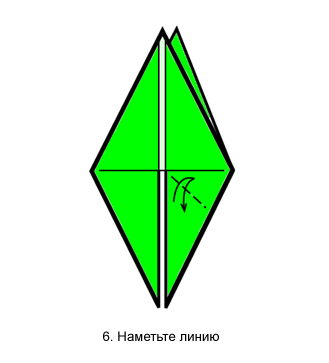 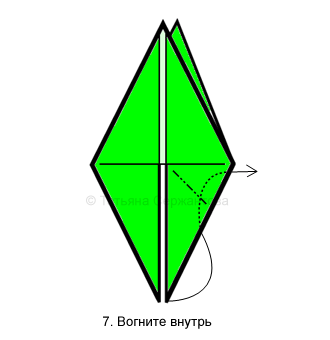 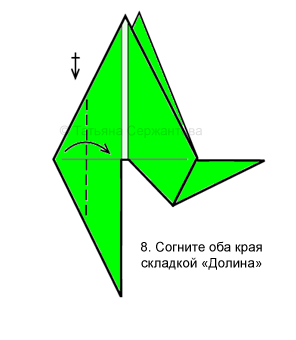 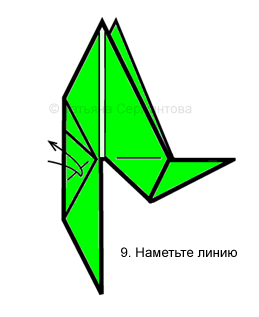 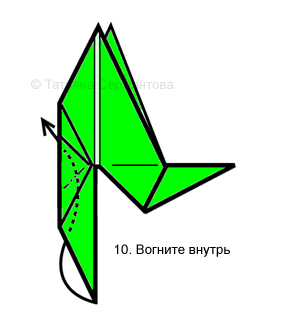 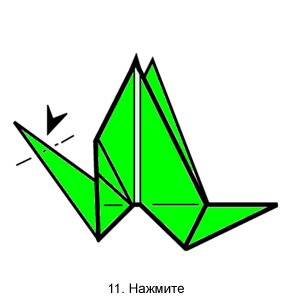 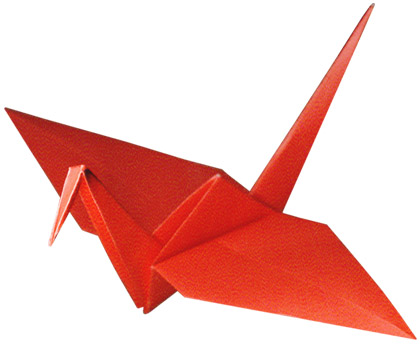 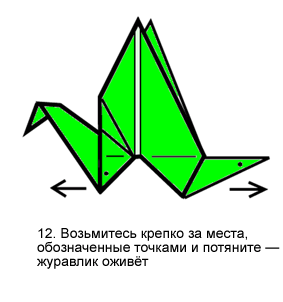 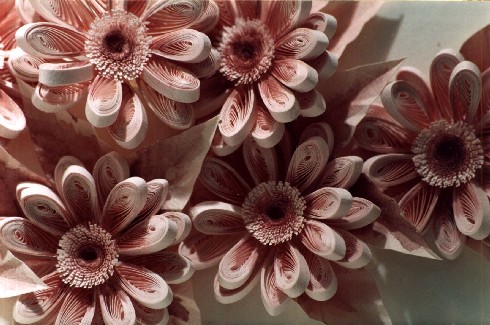 Летающий журавлик
Цель урока :
познакомиться с новой базовой формой оригами

научиться складывать фигуру из данной формы
Лист самооценки